FS_AIMLsys Status Report
Tricci So
OPPO (Rapporteur)
David Gutierrez Estevez
Samsung (Rapporteur)
FS_FS_AIMLsys_Ph2 status after SA2#150E (1/2)
General
FS_AIMLsys TR 23.700-80 v0.2.0 is available TBD
Total TUs requested for Study Phase in 2020 is 12 TUs of which 2 TUs have been consumed and 10 TUs are remaining.
100% coverage of all Key Issues during SA2#150-e.
Total of 29 tdocs were approved of which 3 tdocs were merged

List of Agreed Solutions for KIs:  (Note: Some solutions may apply to more than one KI, please refer to TR for details)
KI#1: Monitoring of network resource utilization for support of Application AI/ML operations  (2 solutions)
KI#2: 5GC information exposure to UE (5 solutions)
KI#3: 5GC Information Exposure to authorized 3rd party for Application Layer AI/ML (3 solutions)
KI#4: Enhancing External Parameter Provisioning (2 solutions)
KI#5: 5GC Enhancements to enable Application AI/ML Traffic Transport (5 solutions)
KI#6: QoS and Policy Enhancements (6 solutions)
KI#7: 5GS Assistance to Federated Learning Operation (14 solutions)
FS_AIMLsys status after SA2#150E (2/2)
RAN impacts and dependencies:
RAN impact depends on the study outcomes of the solutions.
SA WG3 (KI#3, 4, 5), SA WG4 (KI#2) and  SA WG5 (KI#5) 
Contentious Issue:
None

Focus for the Next Meeting (SA2#151E):
“Last” meeting to propose new solutions, continuation to update adopted solutions.  Continuation to study the architecture requirements and assumptions discussions as well as  terminology. 

Overall Plan:
SA2#149E Feb(1.0 TU): TR Skeleton, Scope & New KIs approval & architecture requirements, assumptions, terminology. 
SA2#150E Apr(1.0 TU): Last meeting to finalize KIs, start of collecting new possible solutions, continuation to study the architecture requirements, assumptions, terminology. 
SA2#151E May(1.5 TU): Last meeting for accepting new possible solutions, TR solution clean up, start of solution evaluation, and interim conclusion, if possible
SA2#152E Aug(2.0 TU):  TR solution clean-up, solution evaluation, interim conclusions or final conclusion, if possible 
SA2#153E Oct(1.5 TU):   Study phase conclusion
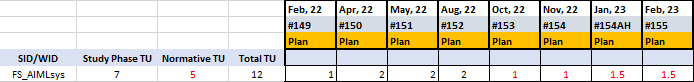 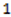 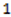 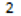 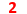 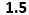 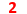 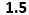 FS_AIMLsys Status at SA#96
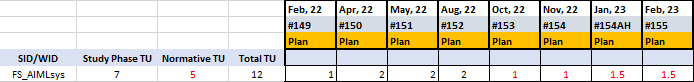 Progress since SA#94:
TR skeleton and scope were agreed. 3 Architecture Assumptions and 2 Architecture Requirements were identified.
7 key issues approved covering WT#1.1a/b/c/d, WT#1.2 and WT#1.3 from the SID.
RAN impacts and Other WGs dependencies:
RAN impact depends on the study outcomes of the solutions.
SA WG3 (KI#3, 4, 5) and  SA WG5 (KI#5)
Next steps:
Finalized KIs, start of new solution discussions in SA2#150, continuation to study architecture requirements, assumptions, terminology
SA2#150E Apr (1.0 TU): Last meeting to finalize KIs, start of collecting new possible solutions, continuation to study the architecture requirements, assumptions, terminology.
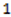 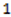 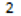 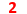 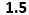 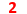 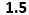 TO Be Updated
Backup Slide for Overall Work Planning
TR 23.700-80
TR 23.700-80 Submission to Dec. 2022 TSG SA#98 for Approval
TR 23.700-80 Submission to Sep. 2022 TSG SA#97 for Information
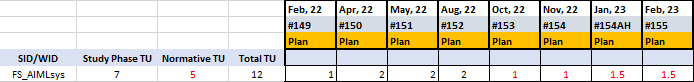 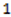 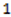 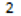 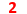 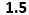 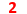 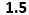 (1) TR Skeleton, Scope & New KIs approval & architecture requirements, assumptions, terminology
Normative phase
(2) Last meeting for finalizing KIs, start of collecting possible solutions, continuation to study collecting architecture requirements, assumptions, terminology
(3) Last meeting for collecting possible solutions, TR solution clean up, start of solution evaluation and agreeing on interim conclusion, if possible
(4) TR solution clean-up, solution evaluation, interim conclusions and possible finalize conclusion per KI, if possible
(5) Study phase conclusion
Study phase